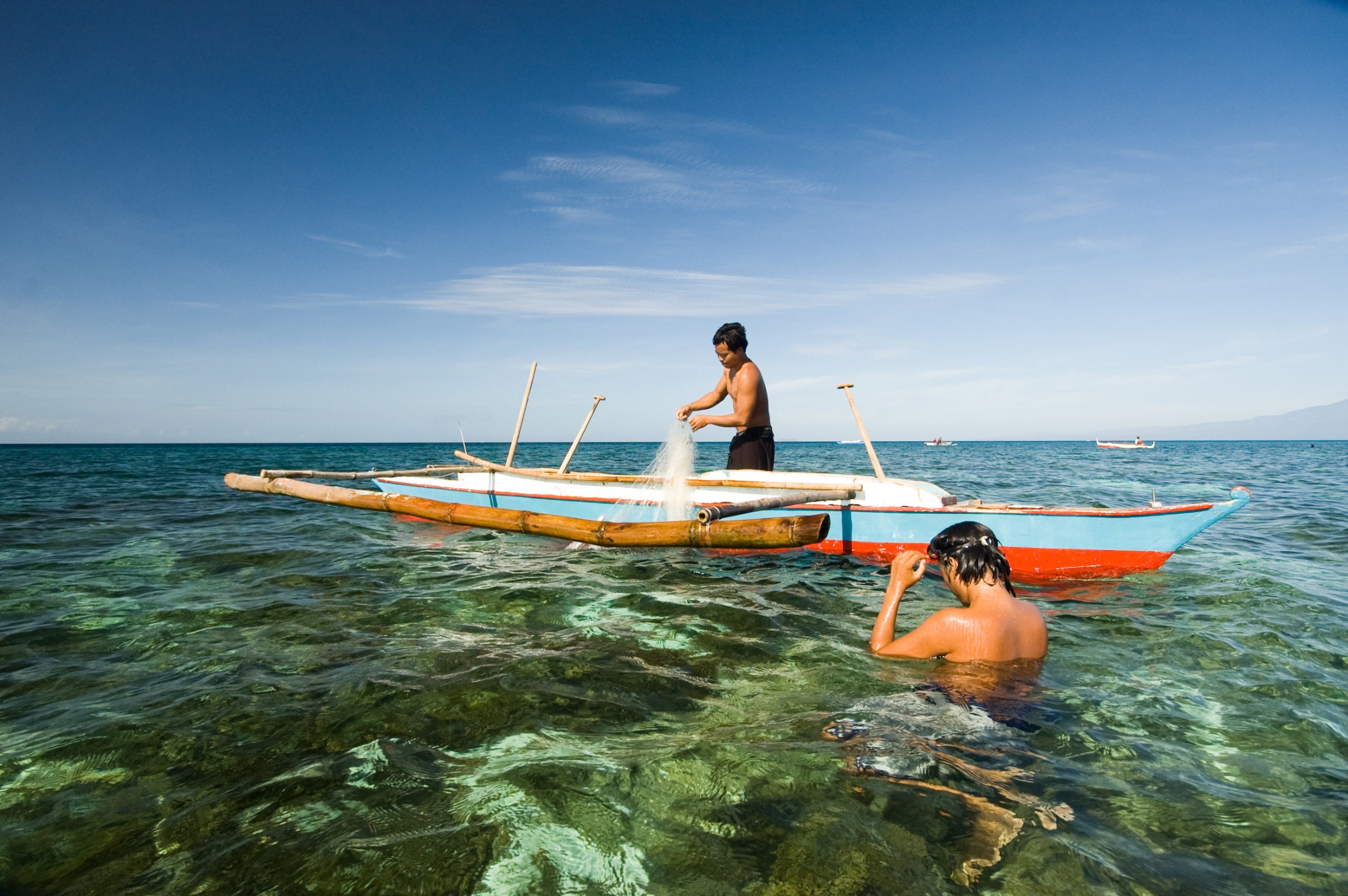 SOM14
14th Senior Officials’ Meeting
11-12 December 2018
Manila, Philippines
SESSION 10: COUNTRY REPORT
MALAYSIA
DIVISION OF STRATEGIC TECHNOLOGY & APPLICATION S&T
MINISTRY OF ENERGY, SCIENCE, TECHNOLOGY, ENVIRONMENT & CLIMATE CHANGE (MESTECC)
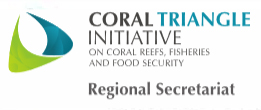 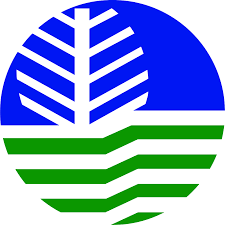 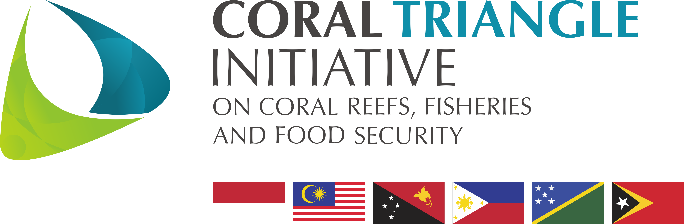 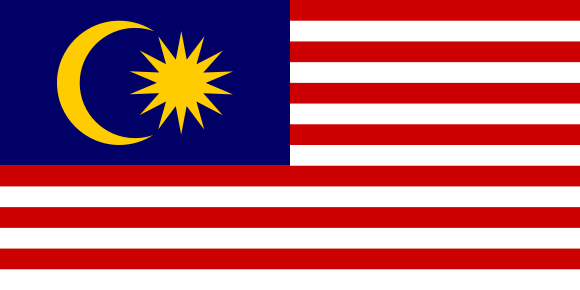 Status of NPOA (as of Nov 2018)
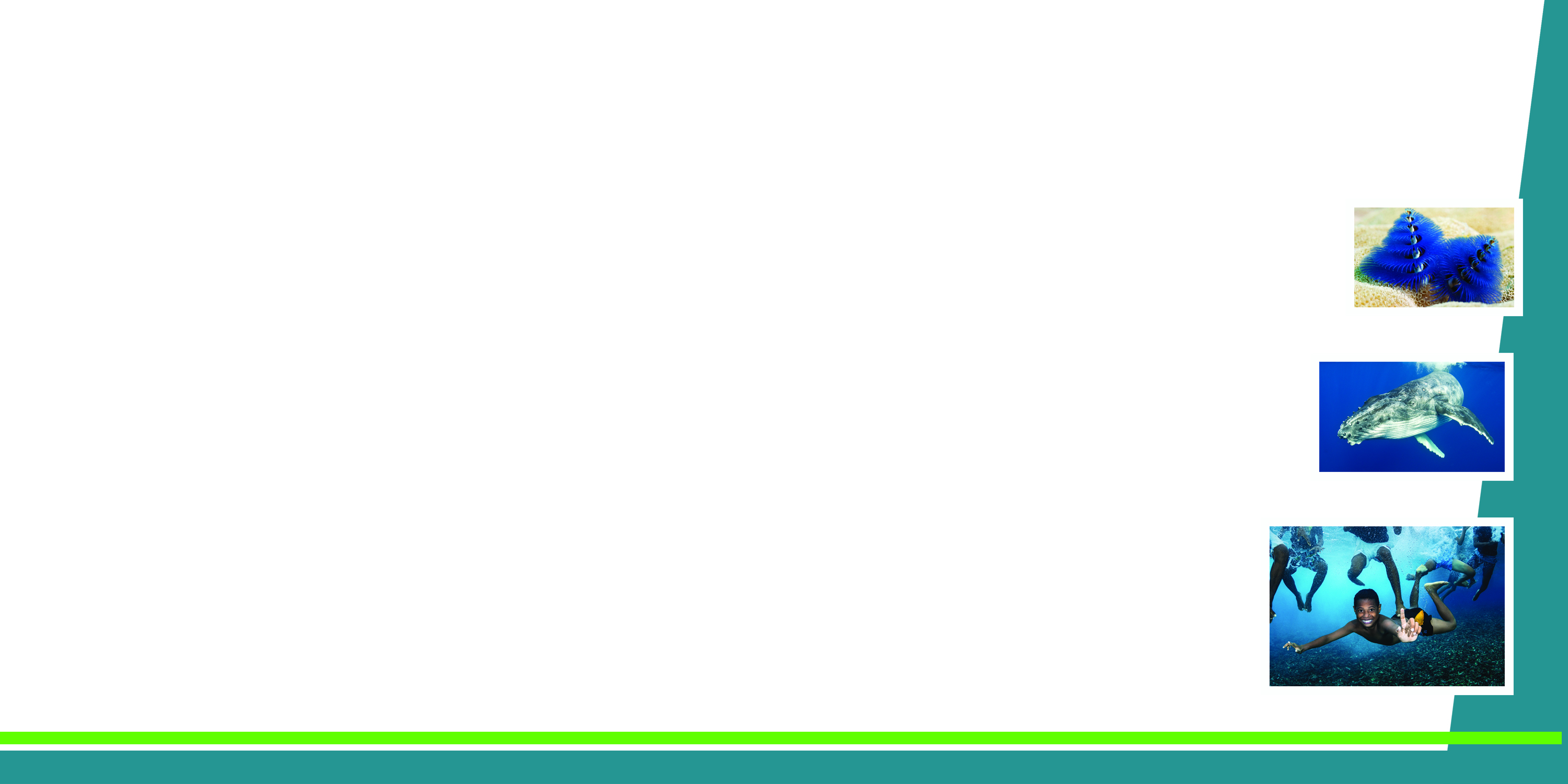 RPOA Progress in relation to NPOA
Technical Working Group Members / Focal Points
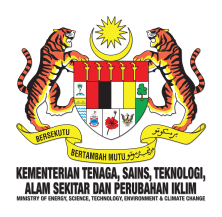 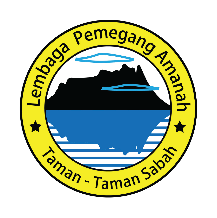 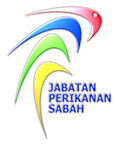 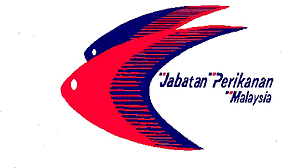 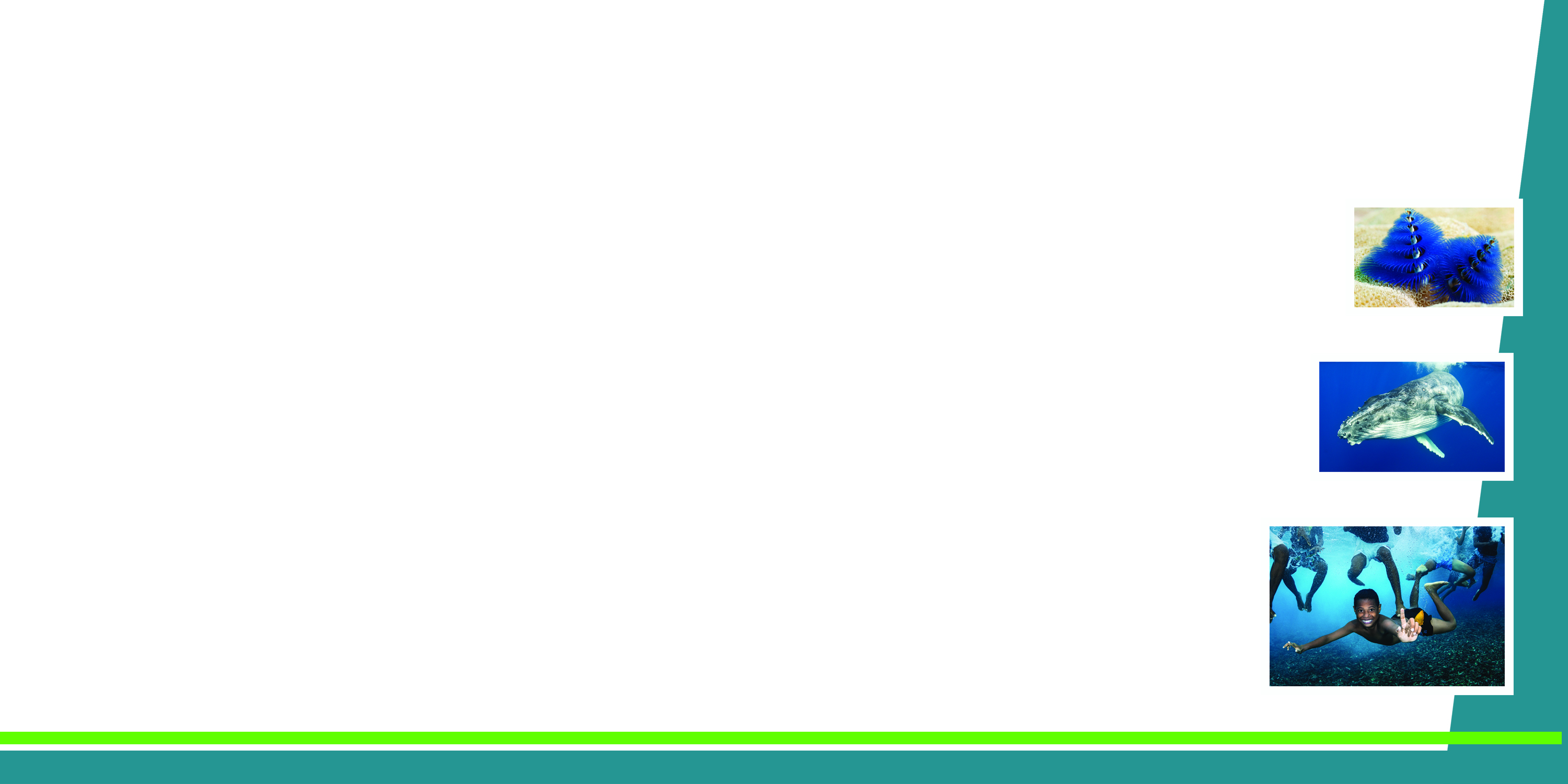 I. Progress/Achievements Towards NPOA
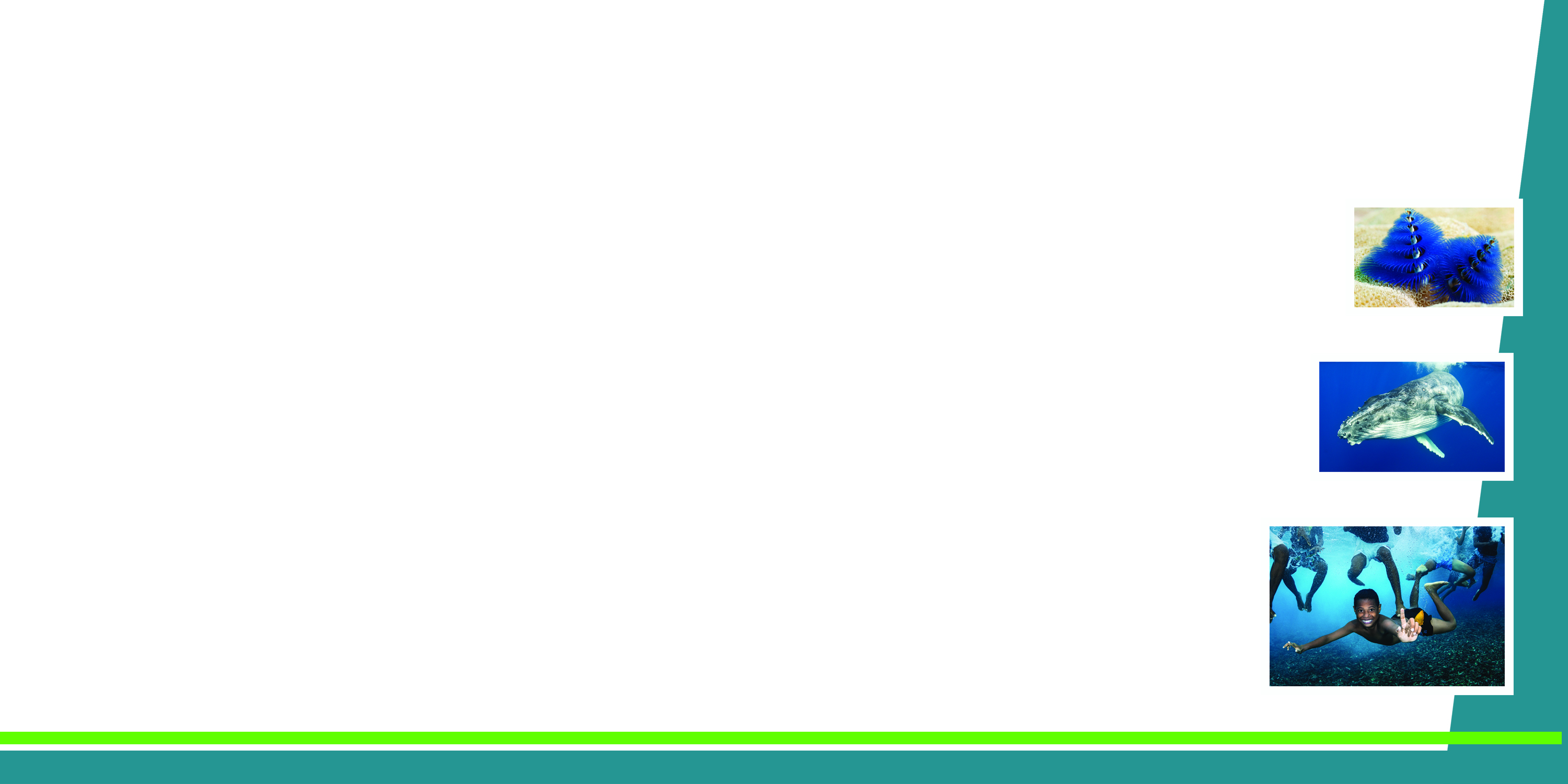 Sulu-Sulawesi Seascape Project
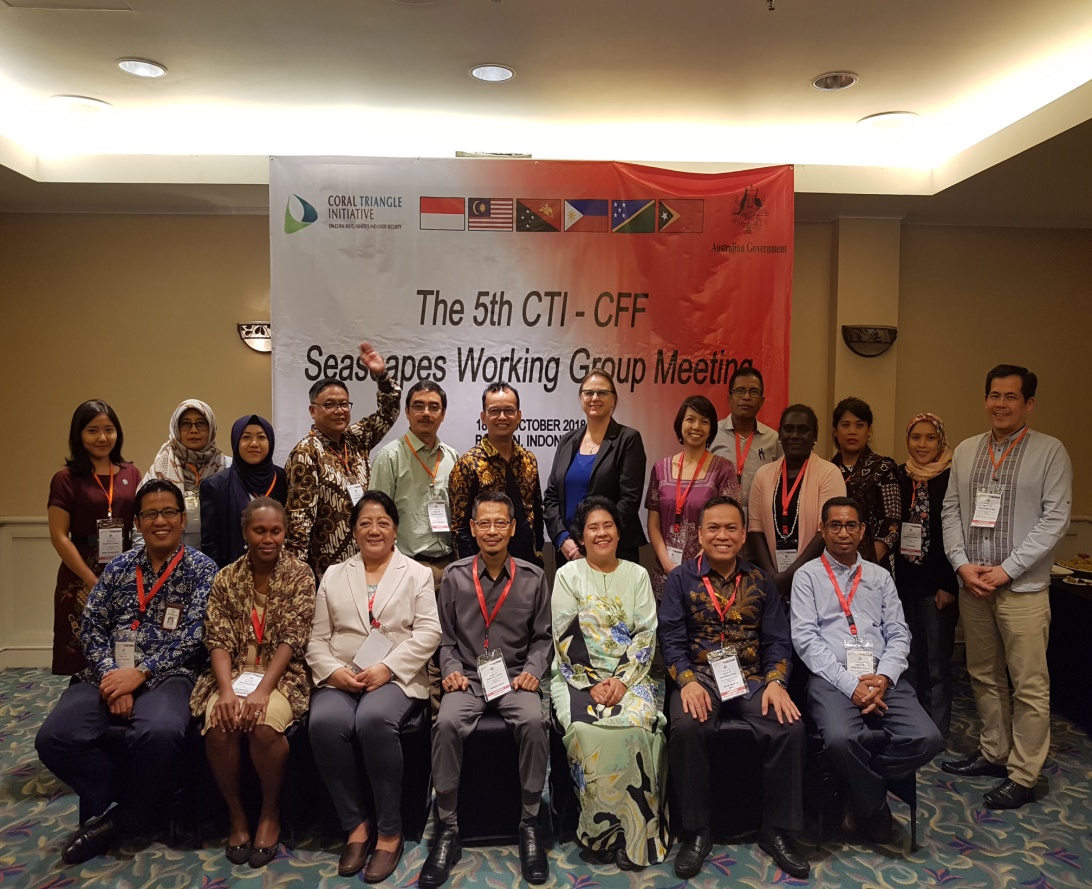 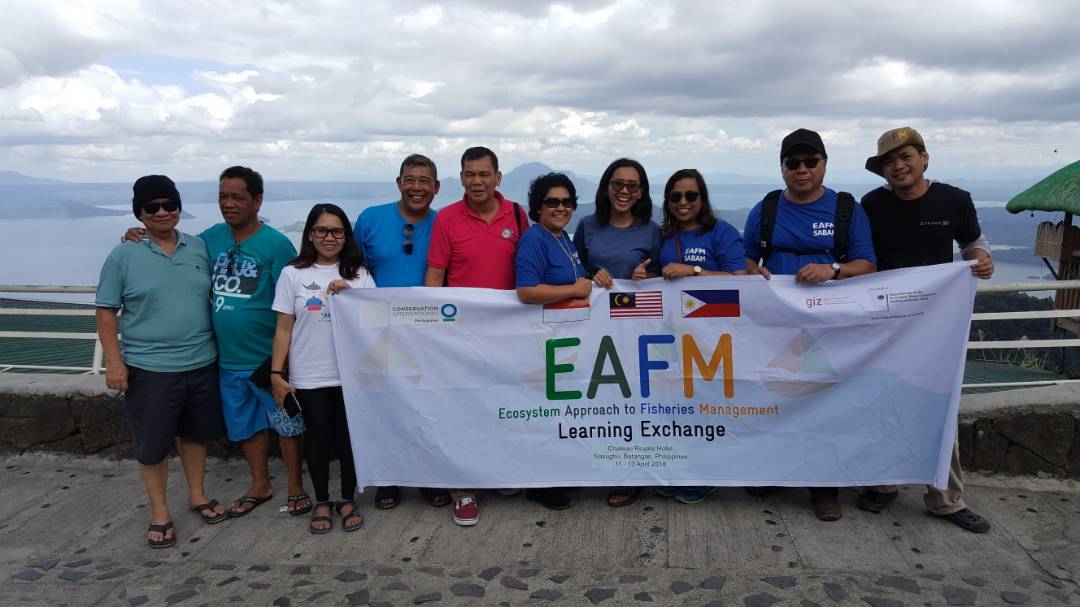 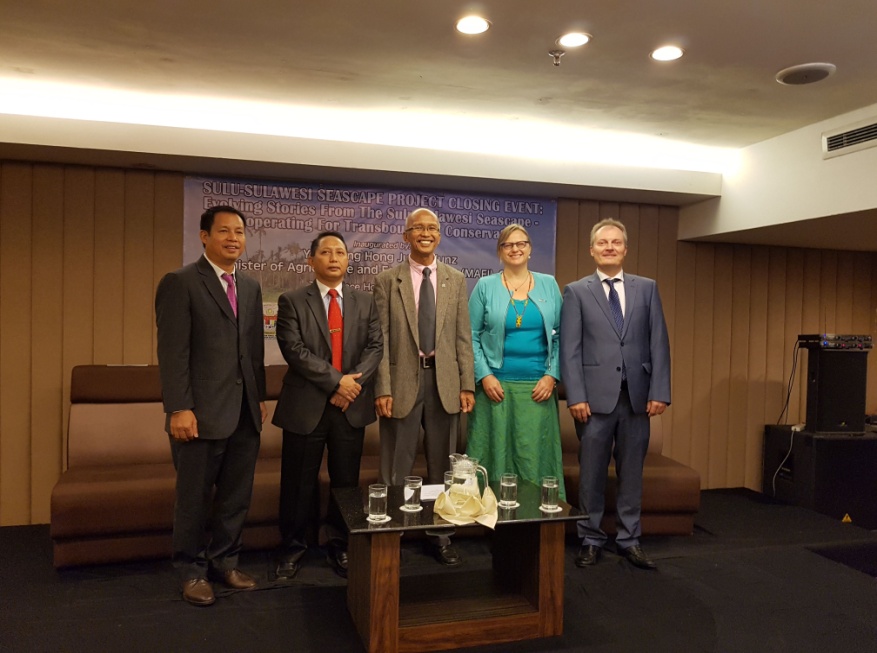 I. Progress/Achievements Towards NPOA
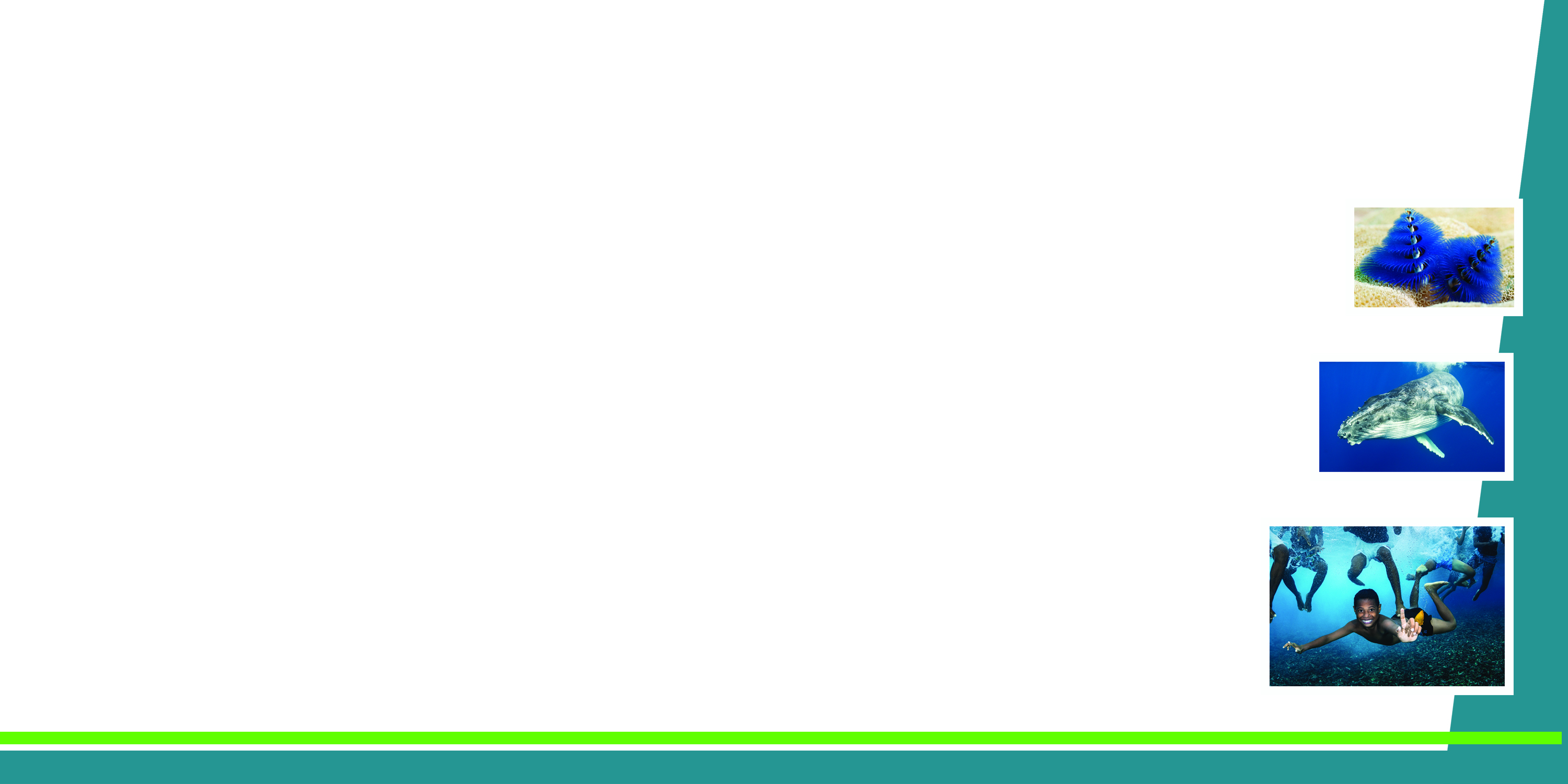 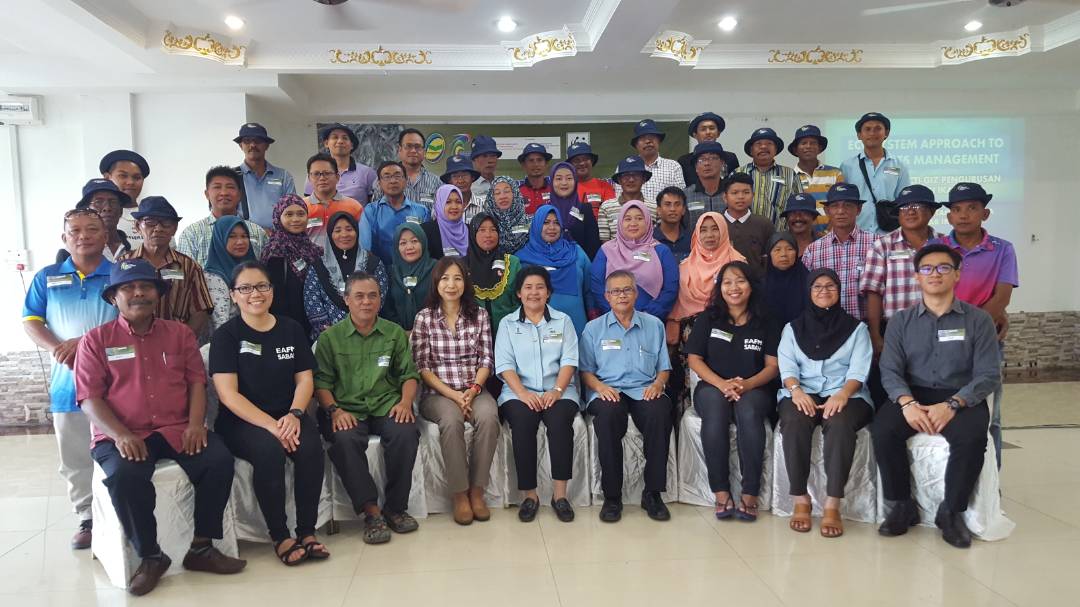 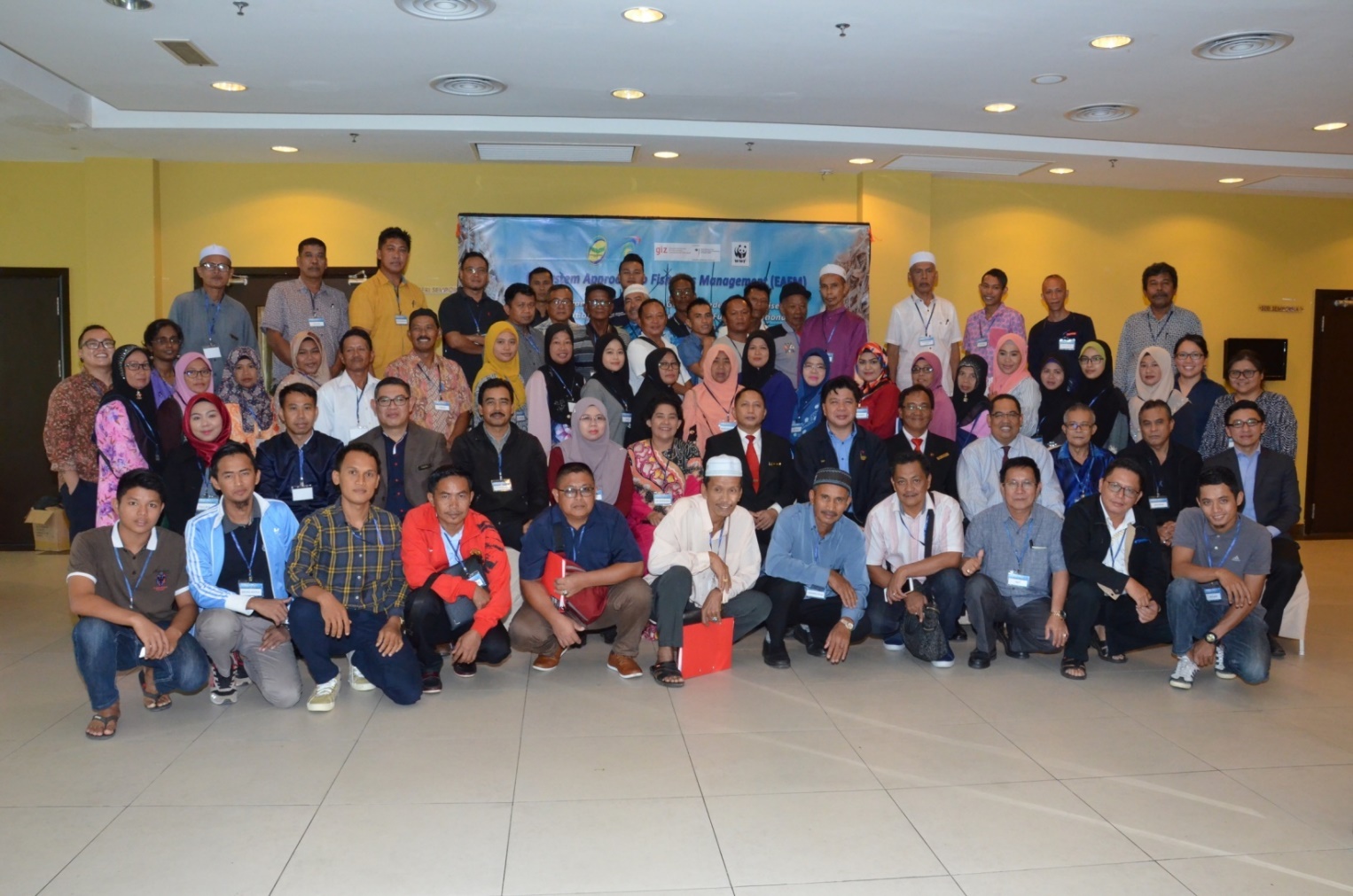 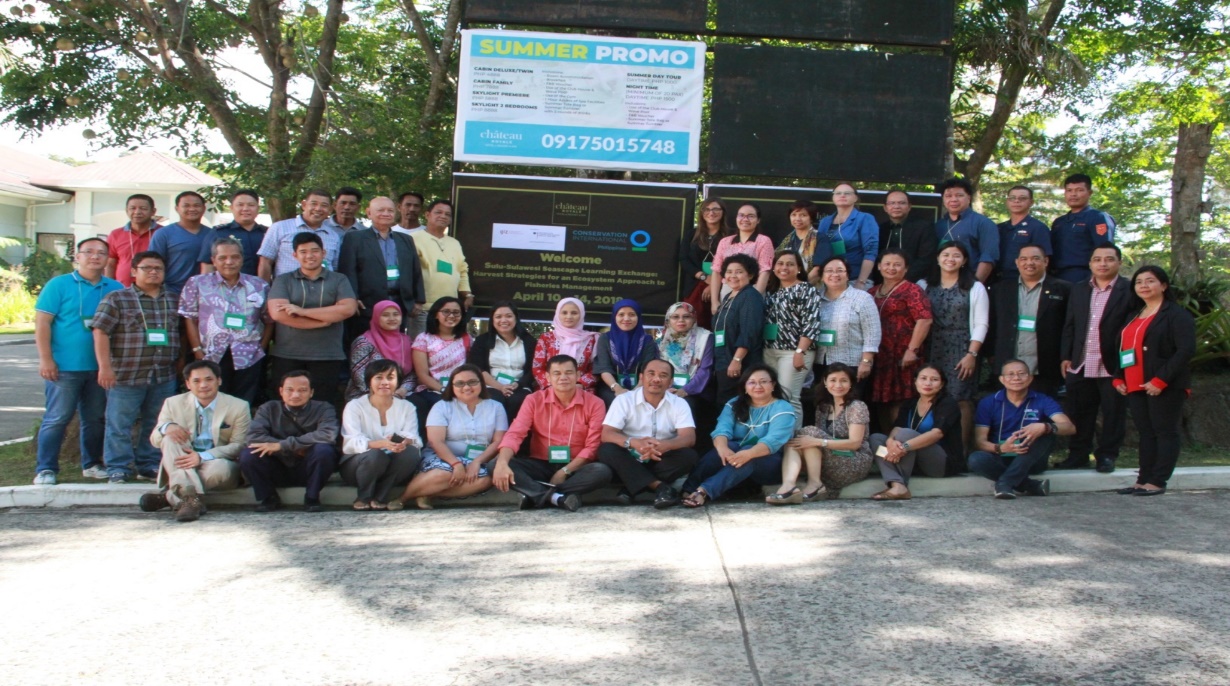 I. Progress/Achievements Towards NPOA
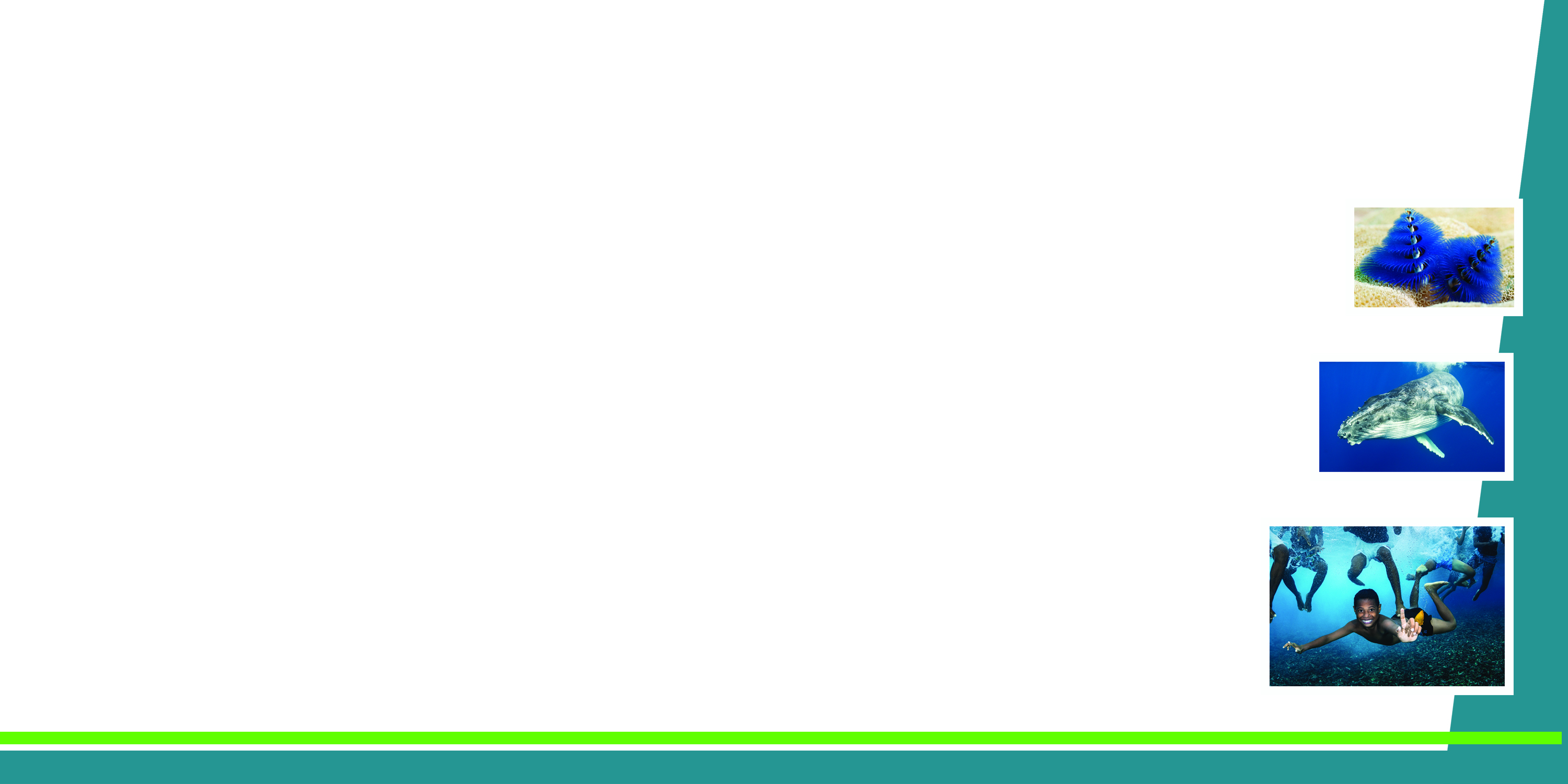 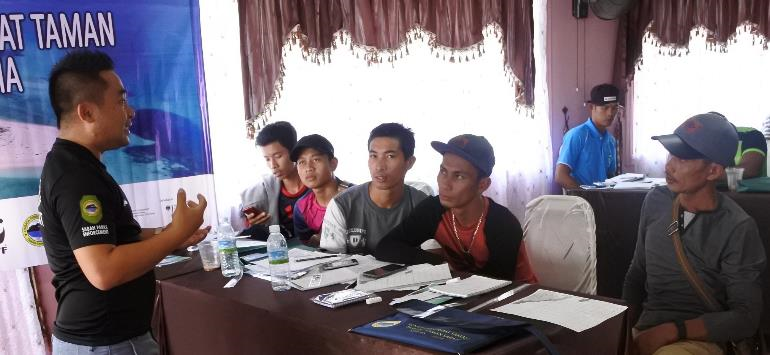 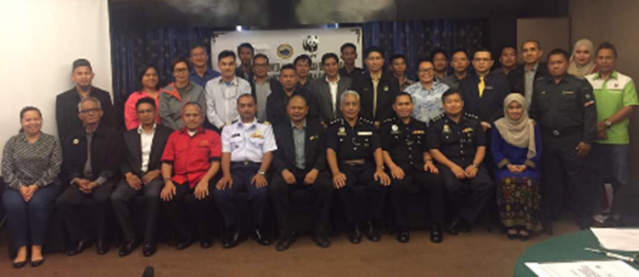 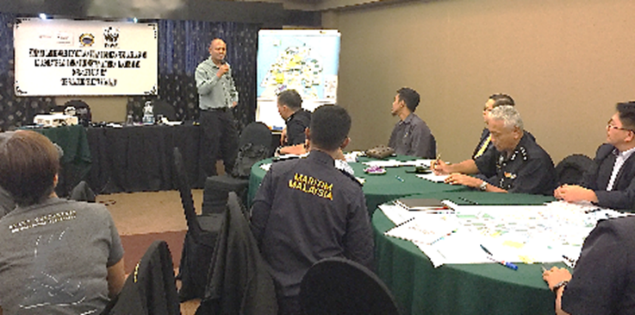 I. Progress/Achievements Towards NPOA
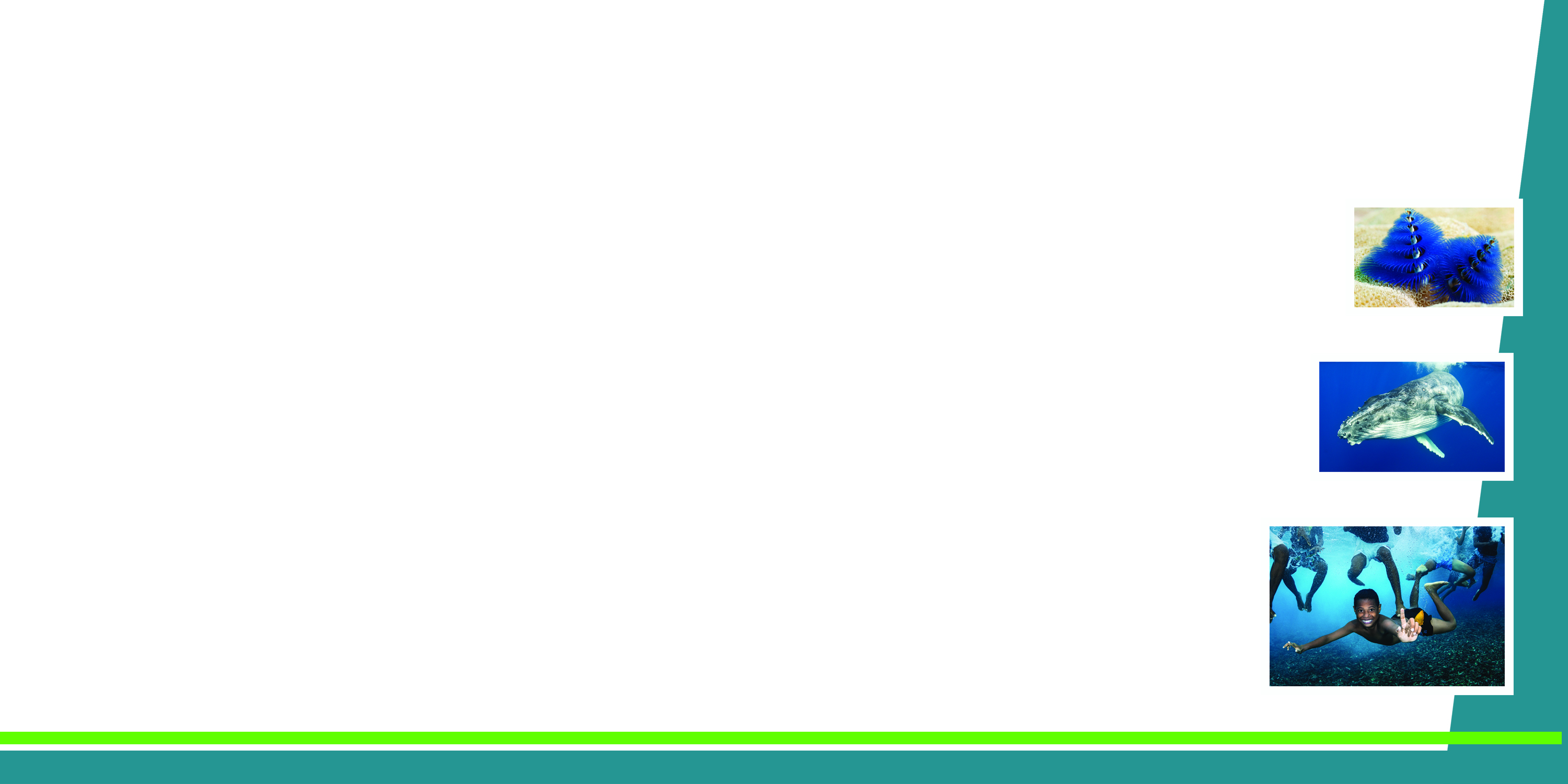 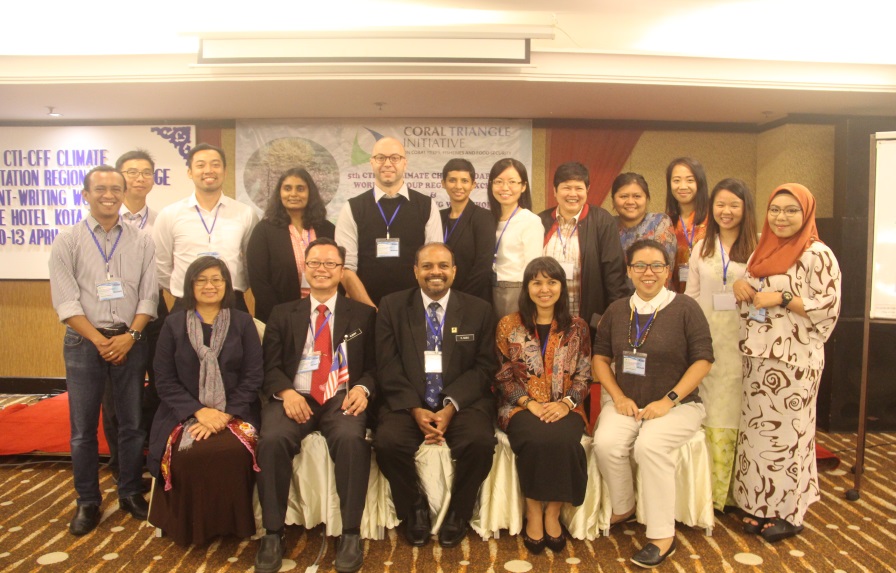 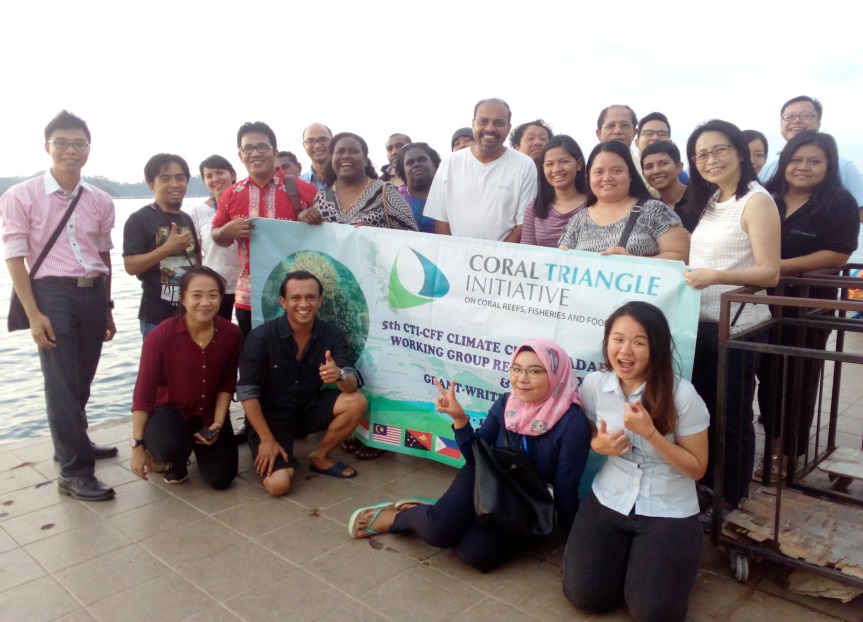 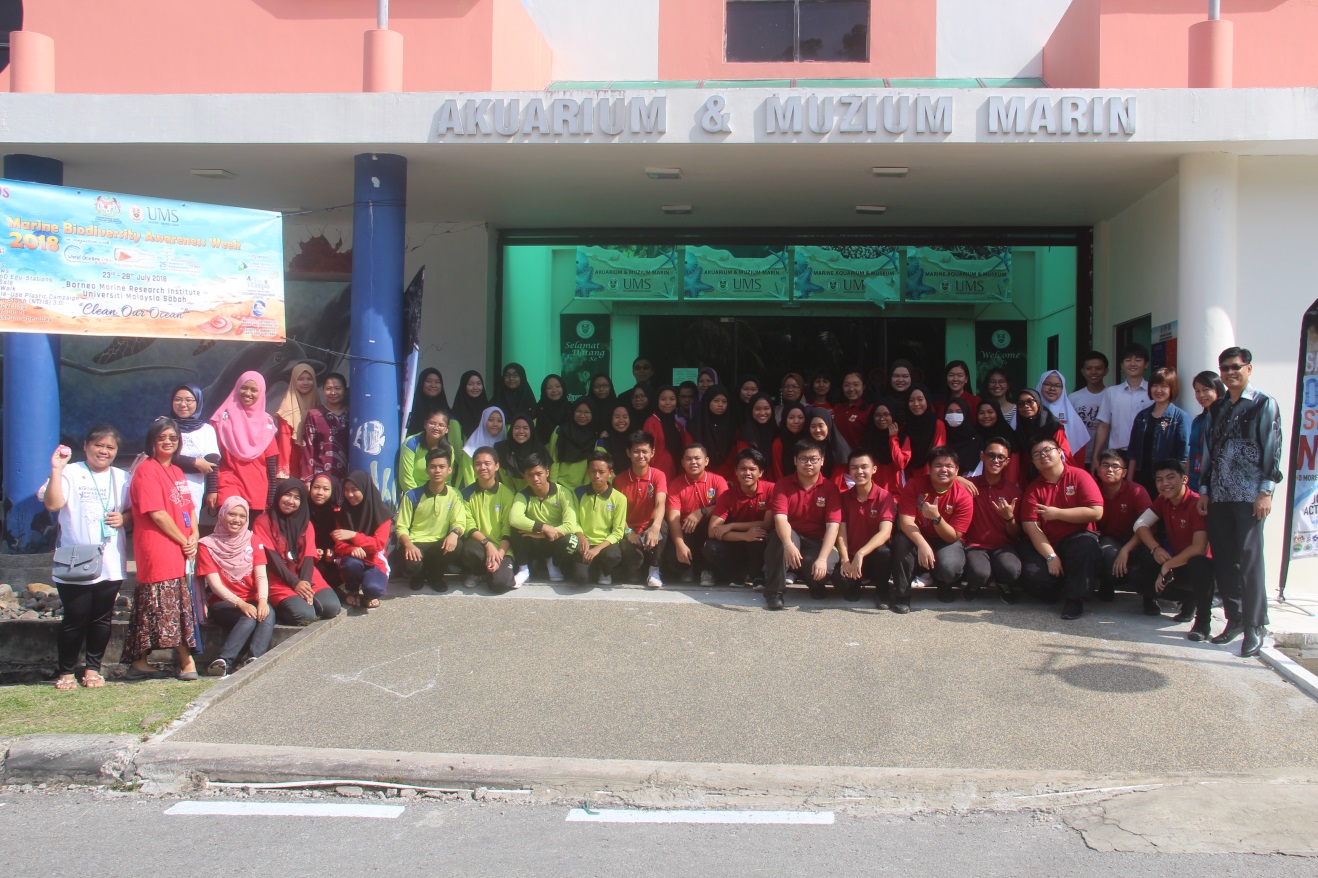 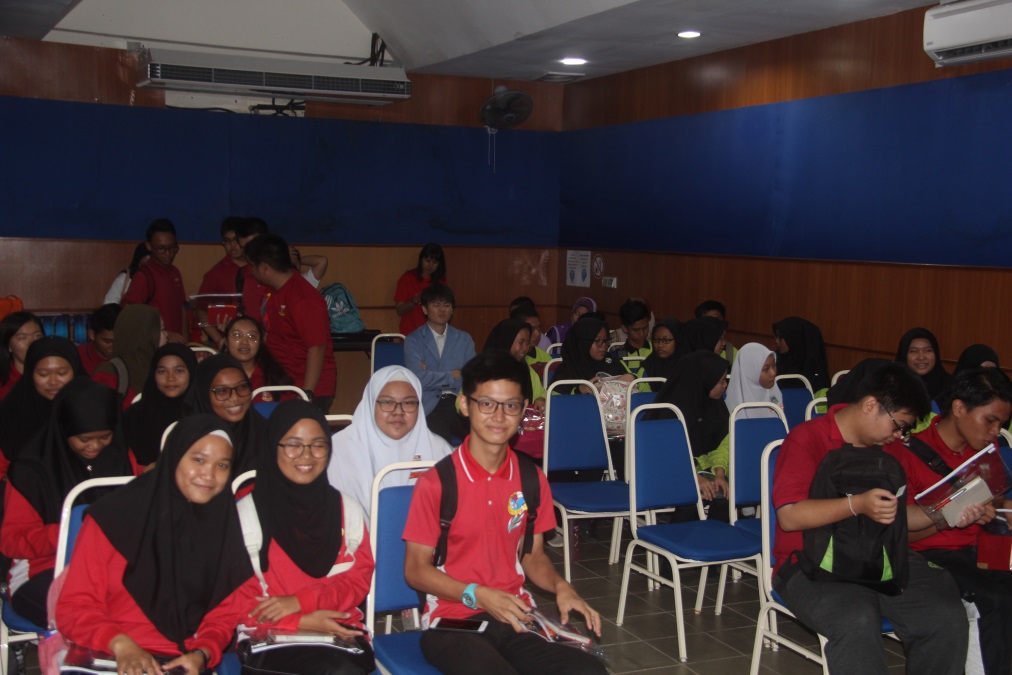 I. Progress/Achievements Towards NPOA
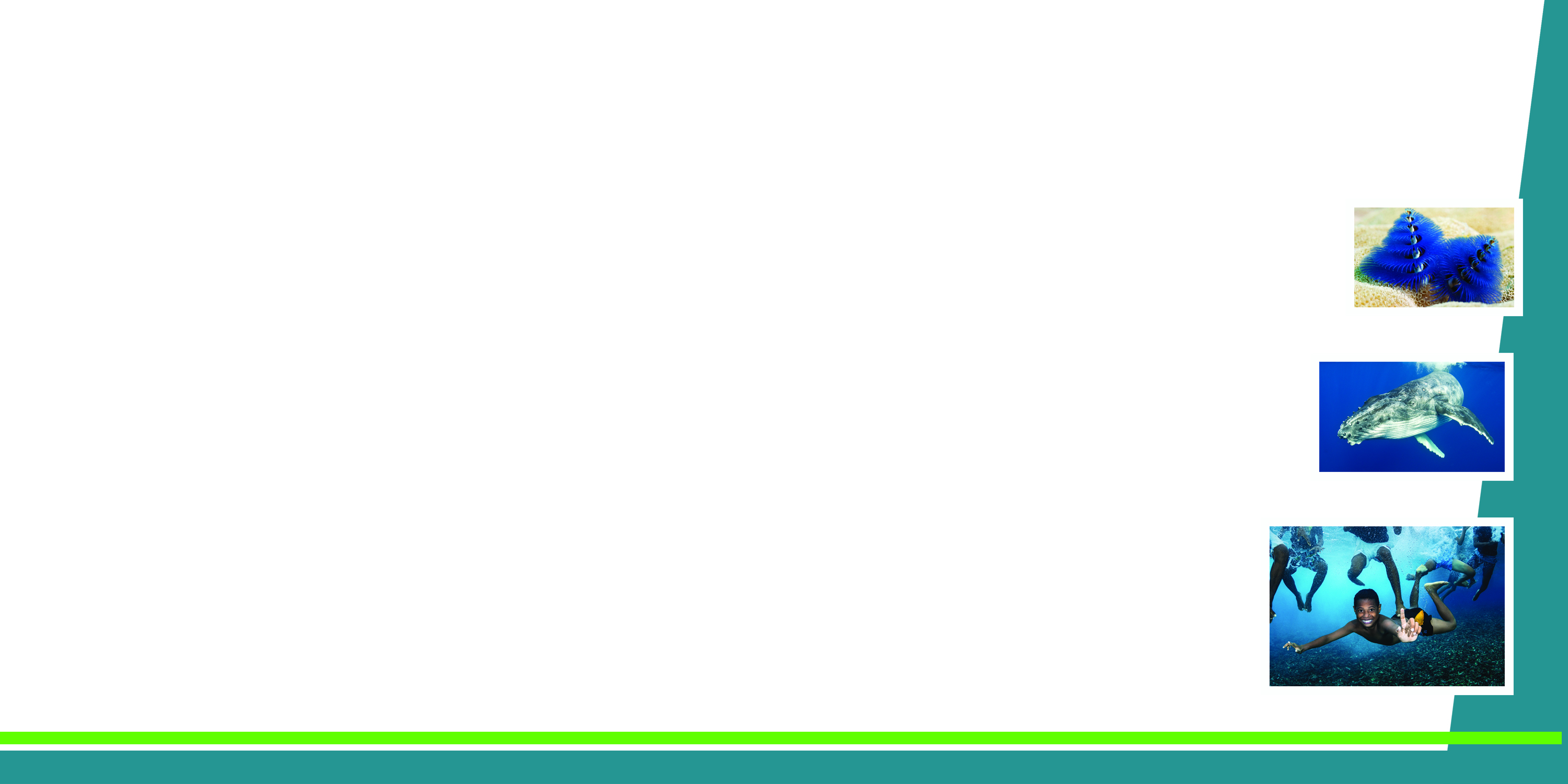 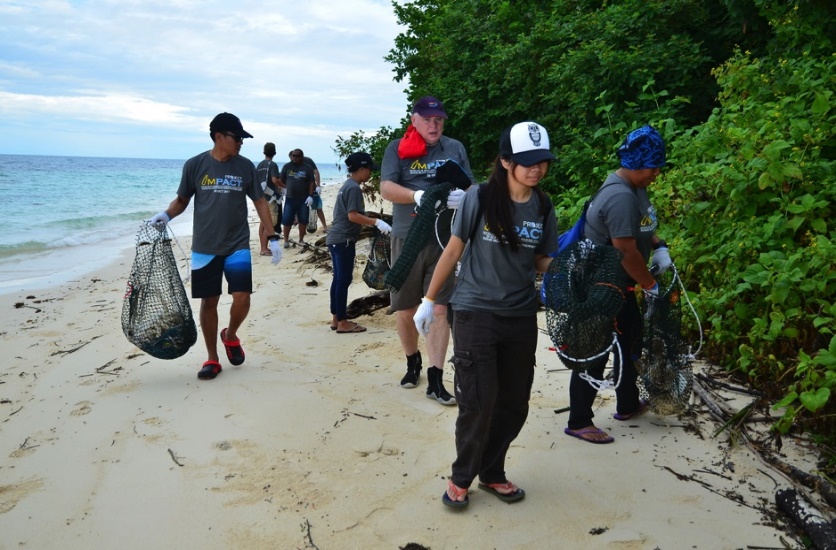 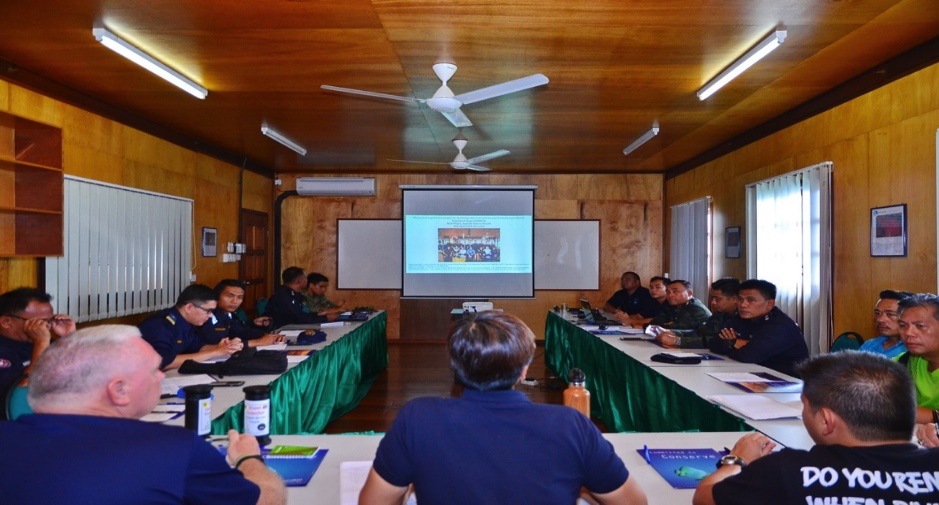 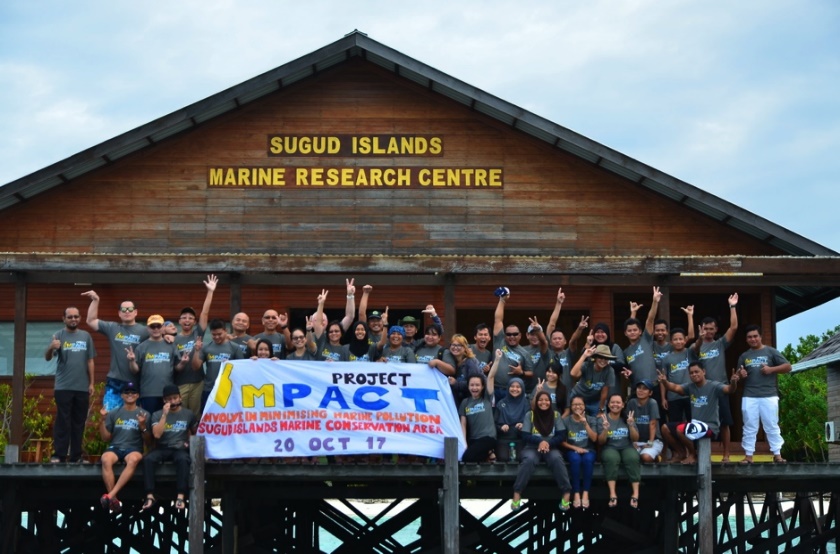 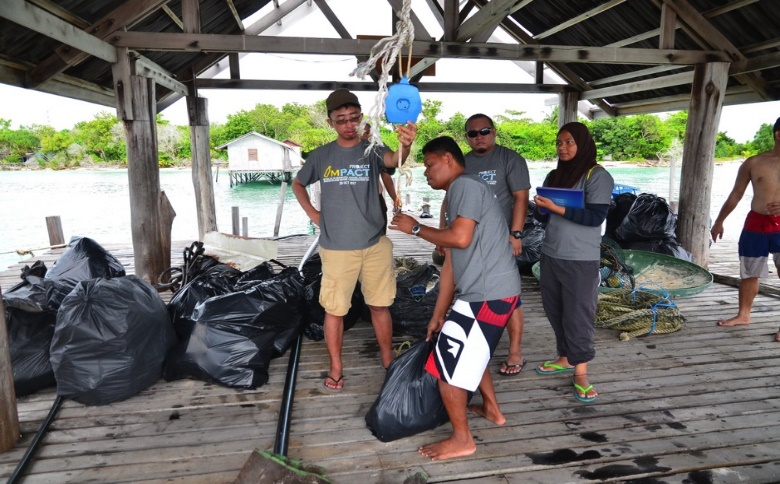 II. Constraints/Issues/Challenges Affecting Implementation of Identified Activities
Limited resources
Knowledge – gaps at different levels
Manpower
Financial
2. Stakeholders participation
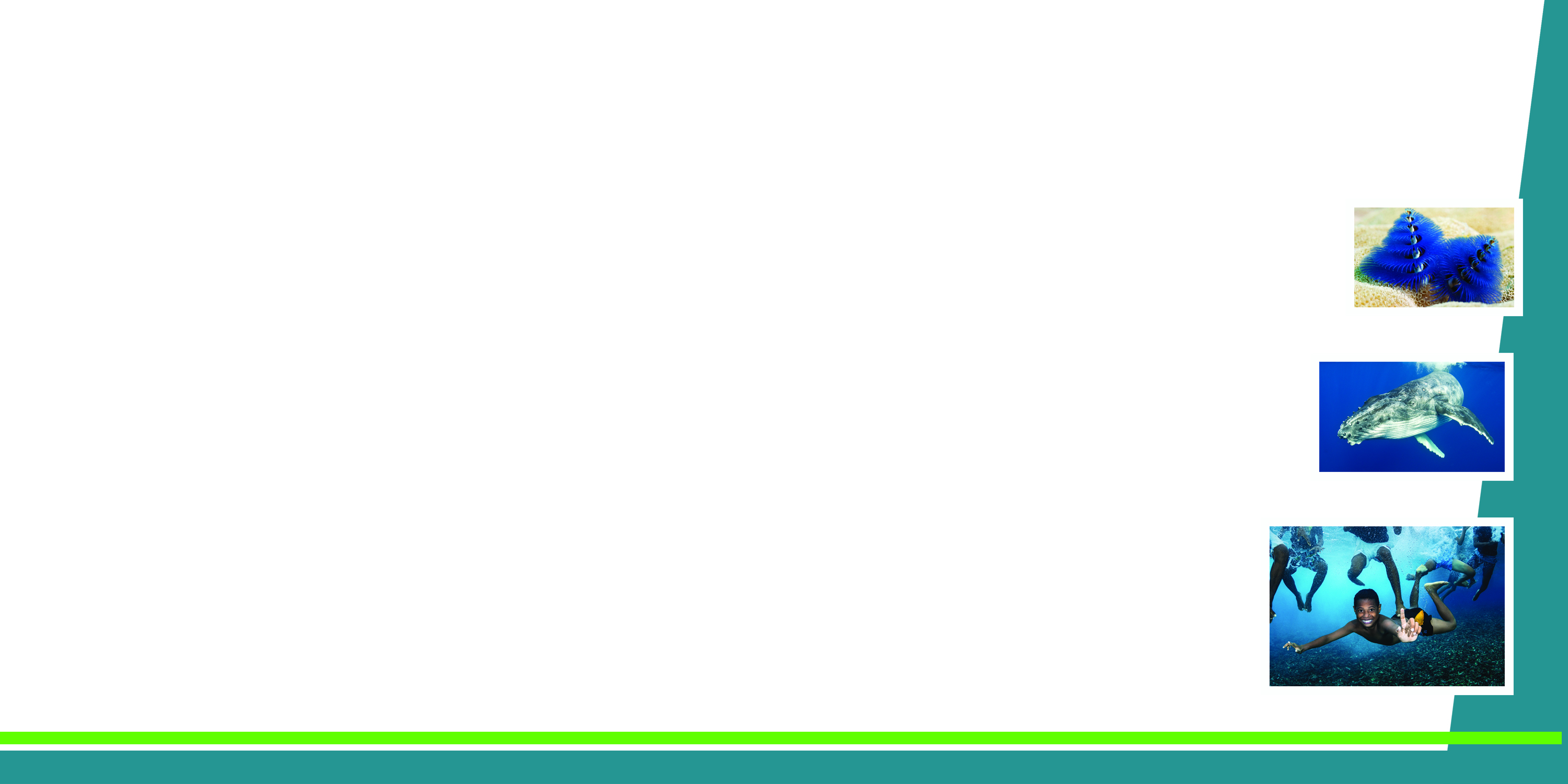 III. National Roadmap 2019 – main actions
Develop concrete joint management action/plans based on connectivity and characteristics between the Sulu-Sulawesi countries; 
Endorsement of the Sulu-Celebes (Sulawesi) Large Marine Ecosystem Regional Strategic Action Plan for Sustainable Fisheries Management for GEF International Waters (GEF IW) funding (facilitated by UNDP with assistance from CI).
Propose a regional GEF project on Plastic Pollution & Marine Debris with a circular economy approach 
Expansion of all current MPAs & introduce 3 new MPAs; 2.041 million ha in total (14.3% Aichi goal)
Third round of CTMPAS nomination – recognition of effective managed
Workshop on adaptation to climate change within the Coral Triangle (CT) area: the role of Ecosystem-based Adaptation (EAB)
Blue Carbon Workshop
Climate Change Seminar – across goals and other national initiatives
Establishment “Network National Centers of Excellence (COE) on CCA”
Seminar on Goal 5 Threatened Species CTI Areas
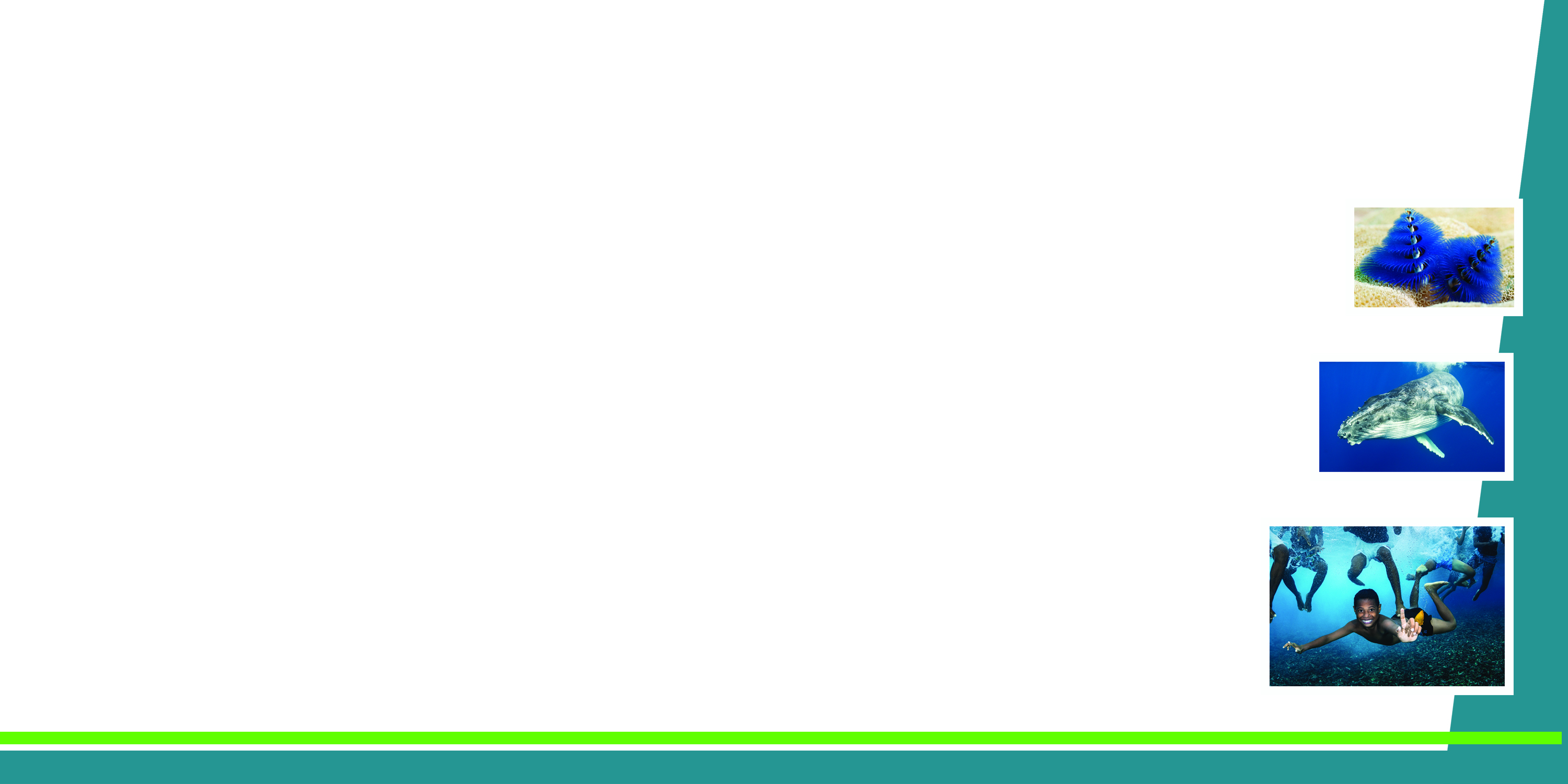 III. National Roadmap 2019
NPOA Review
 Malaysia has yet to review NPOA. (last update 2016)
The review will be conducted after conclusion of RPOA 2.0.
National workshop – RPOA/NPOA
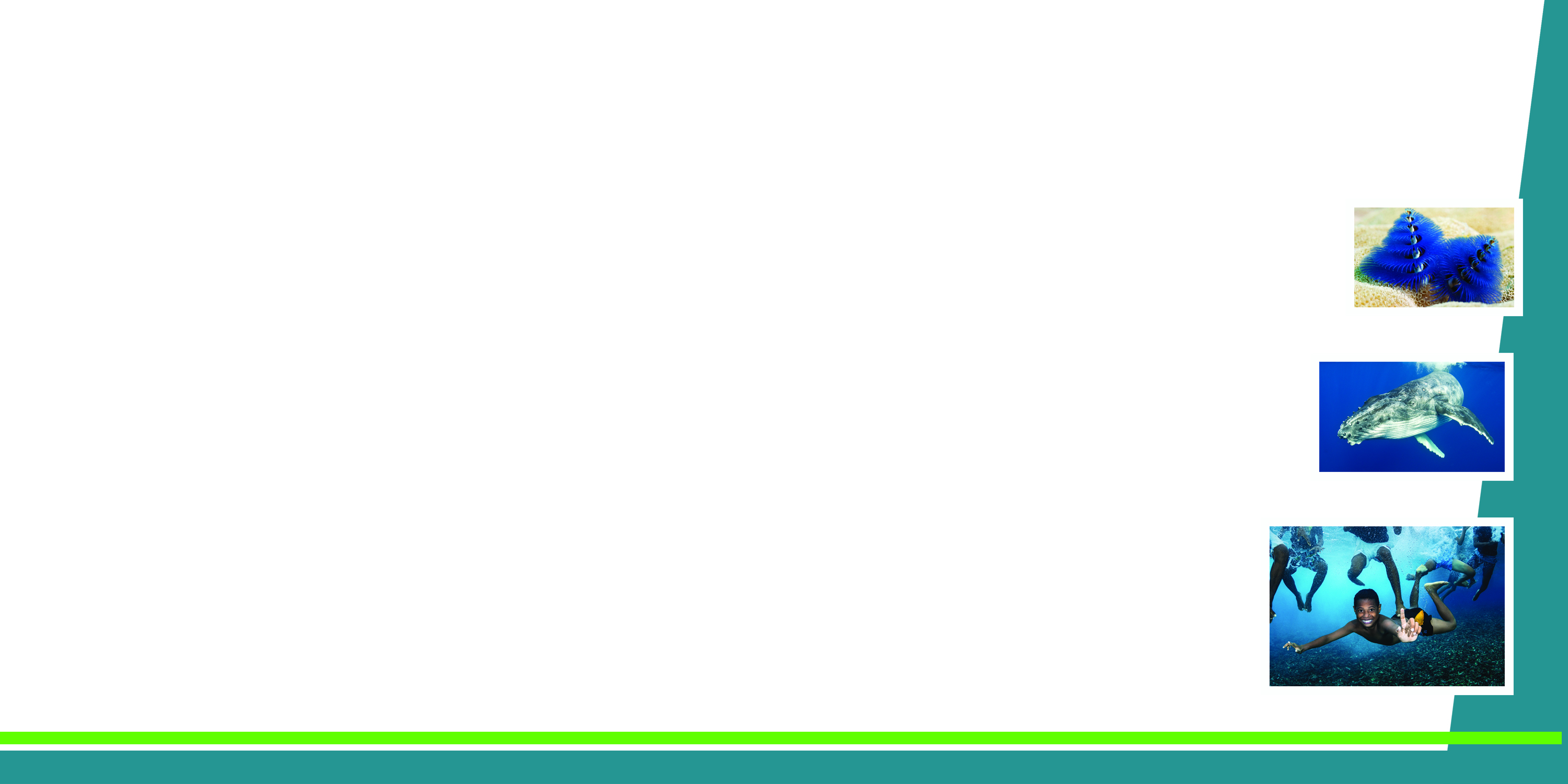 IV. Way Forward
National
Review of NPOA in line with RPOA 2.

Regional
CTI- for common good of mankind and reiterate the CBDR
 Looking forward to RPOA 2.0
2019 – a year  to reflect – RPOA 2.0 
focus, priority driven, implementable
Resource mobilisation
Branding of CTI
Renewed political will
VI. Documents/Materials/Publications
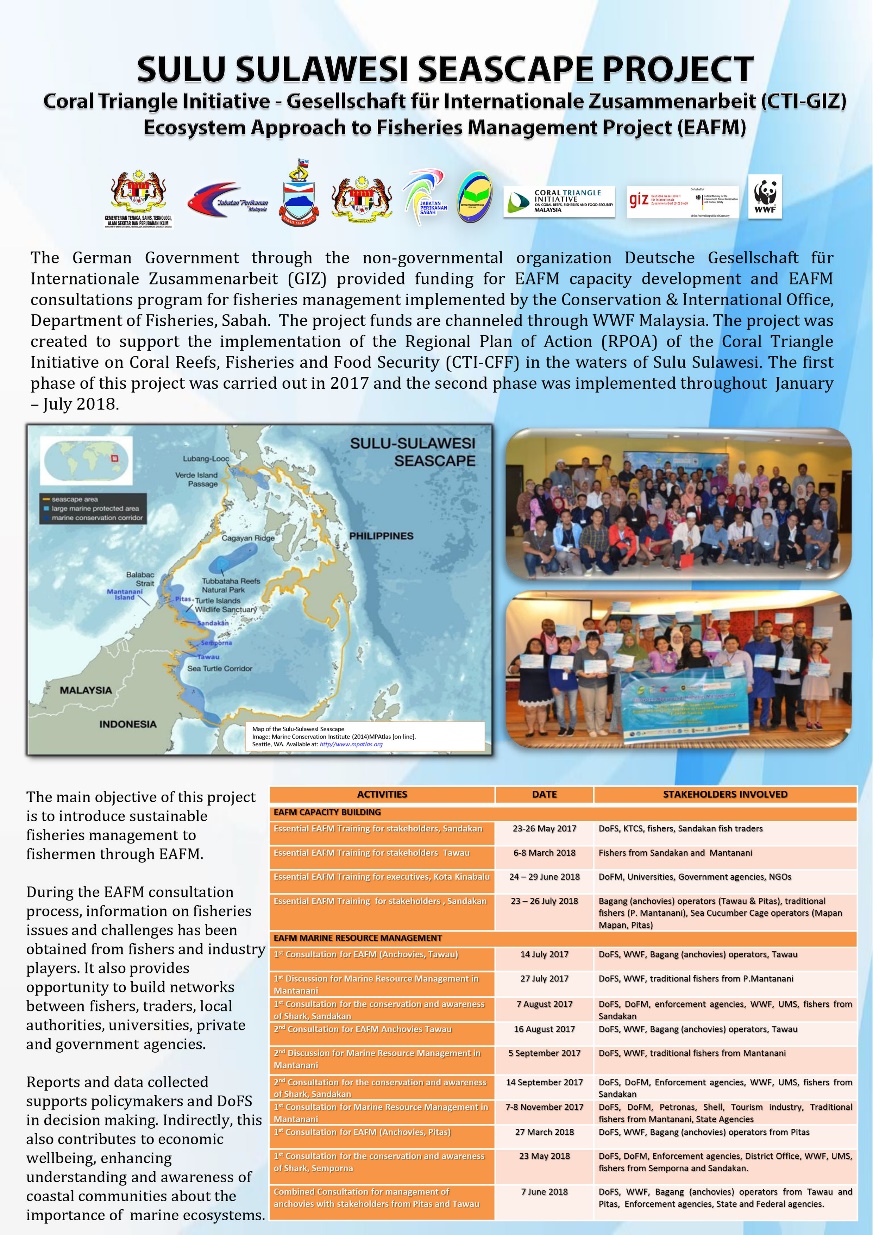 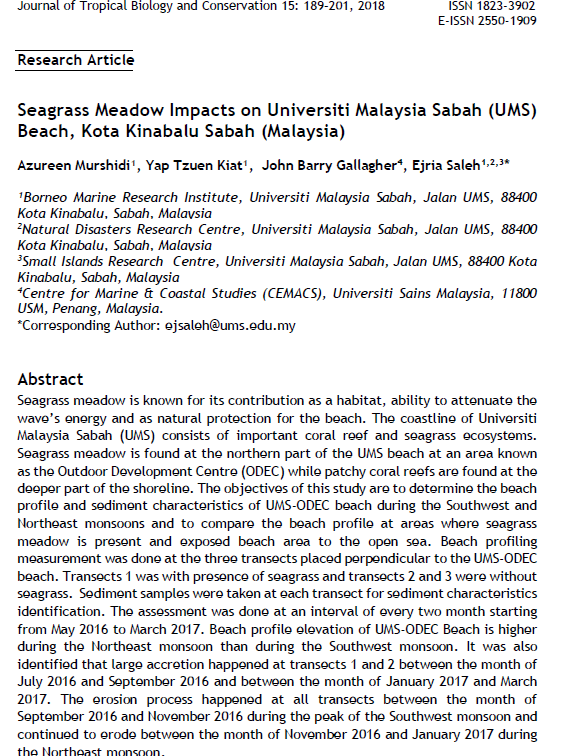 CCA JOURNAL, AUGUST 2018
EAFM FACT SHEET
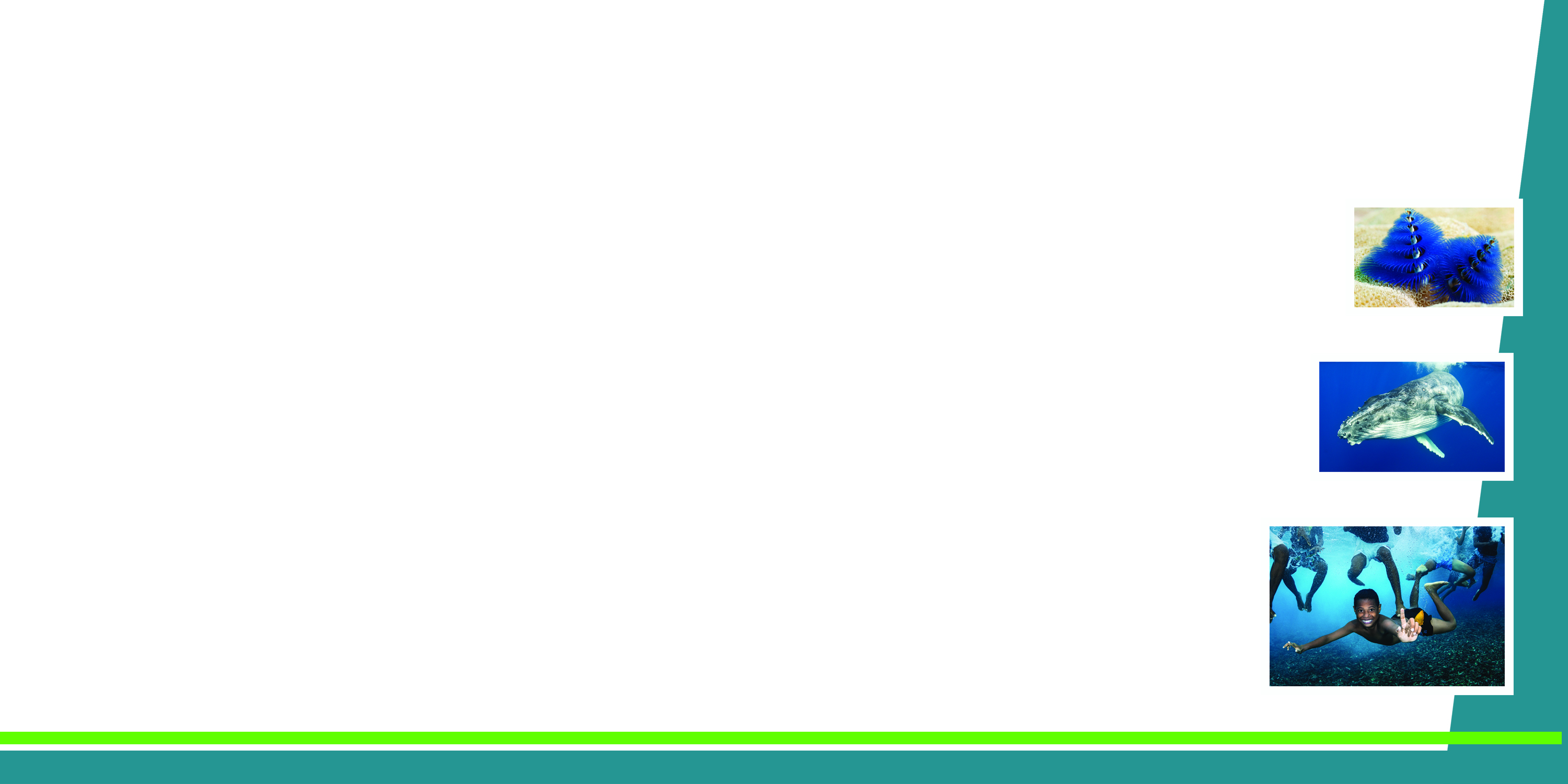 VI. Documents/Materials/Publications
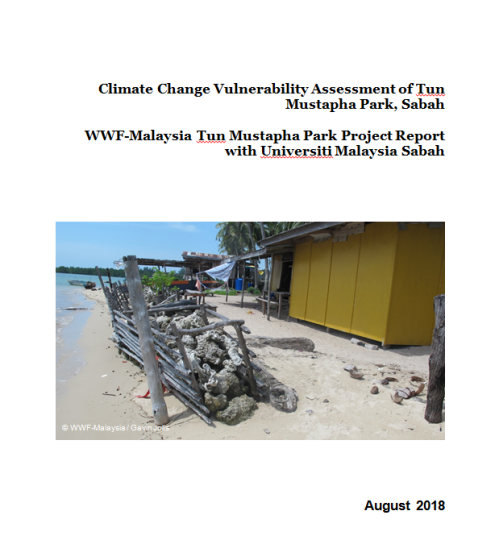 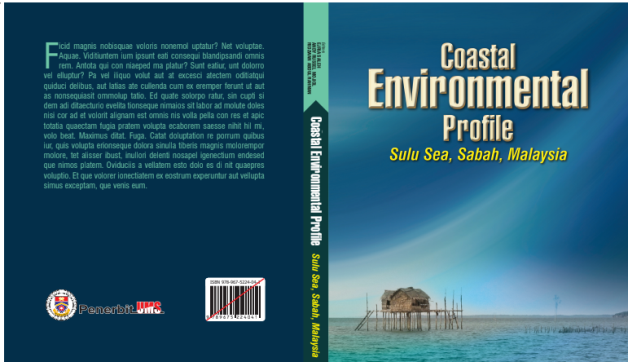 VII. Other Remarks
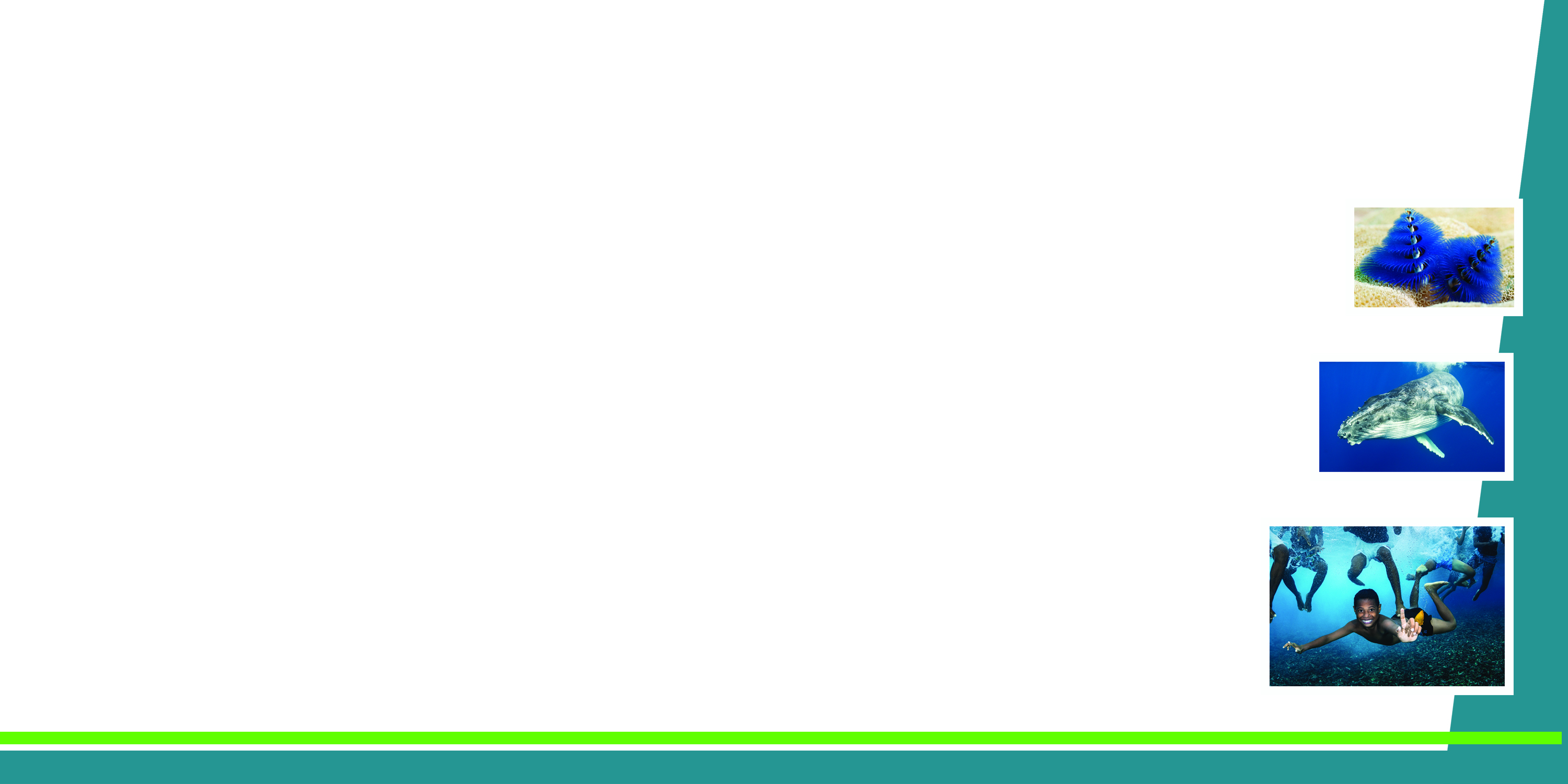 Terima Kasih -  Maraming Salamat                Tank Iu- Obrigado Tagio Tumas
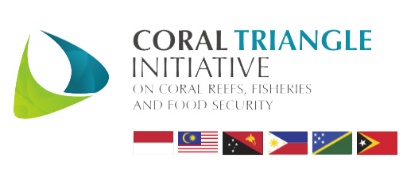 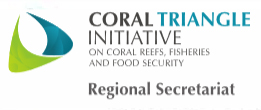 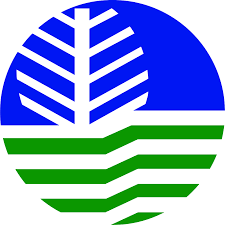 Photo credits:  IYORBank_Rebecca Weeks and Yen-Yi Lee